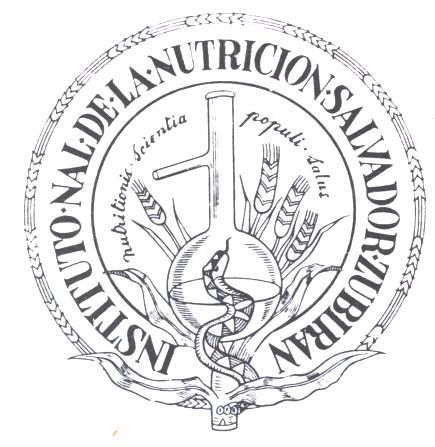 Diseño y prueba de nuevos agentes inmunoterapeuticos para la tuberculosis











Dr. Rogelio Hernández Pando 

Secciòn de Patologìa Experimental. Depto Patologìa
Instituto Nacional de Ciencias Mèdicas y Nutriciòn
Terapia convencional de la tuberculosis pulmonar
El  tratamiento con antibióticos es largo y tóxico por lo que hay problemas de apego, recidivas y emergencia de cepas  multidrogoresistentes (MDR, XDR).
          
En 2016 la OMS reporto 450,000 pacientes con TB-MDR que produjeron la muerte de 170,000 enfermos.
	 
Es necesario buscar  nuevos tratamientos que sean cortos, inocuos, accesibles y efectivos.
          
Existen dos alternativas: nuevos antibióticos, inmunoterapia
Objetivo: identificar el tipo de respuesta inmune que controla el crecimiento 
bacilar  y caracterizar el tipo de respuesta inmune que permite
 la progresion de la enfermedad
Tuberculosis pulmonar experimentalhistopatologia, carga bacilar, sobrevida
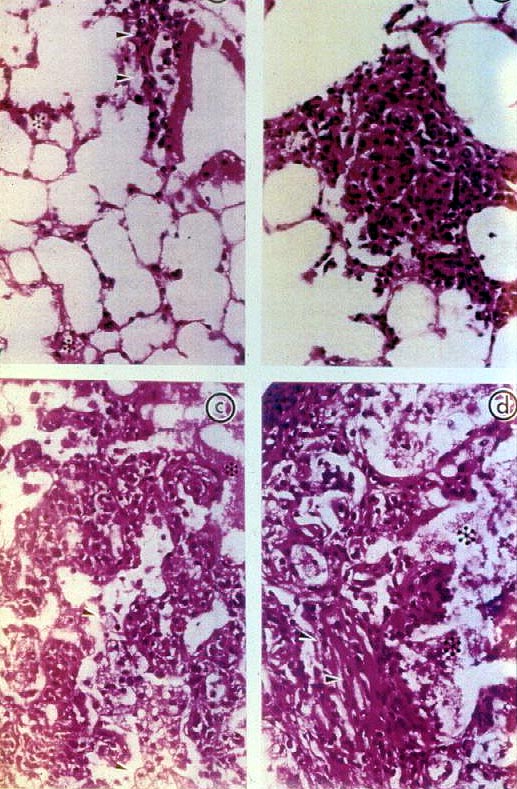 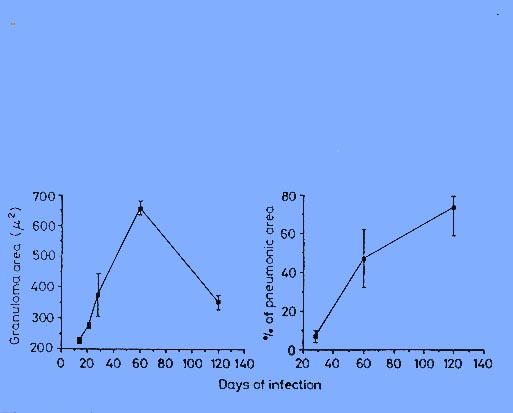 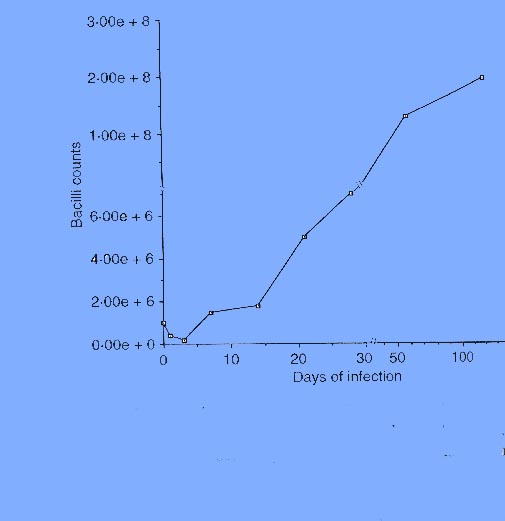 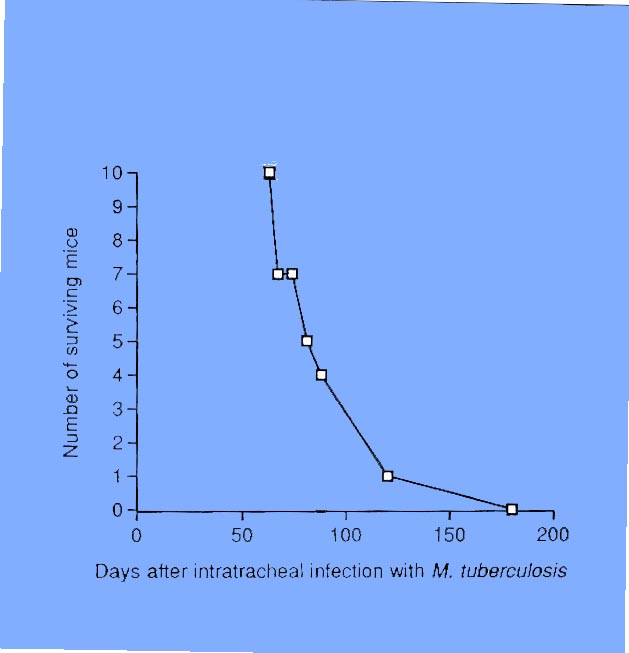 IFN
Fase temprana (día 1-28)
Fase progresiva (día 28-120)
PROTECCION
Th2
Th1
IL-4
IL-10
IL-2
IFNg
Th1
IFNγ, IL-2
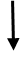 iNOS
IL-1
IL-12
TNFa
 Def β
Def β 
IL-1
TNFa
TGFb
MQ
MQ
Granulomas
       DTH 
       Cuenta bacilar
Necrosis, fibrosis y neumonía
         DTH 
          Cuenta bacilar
Inmunoterapia en TB, categorias
Administración de moléculas o fragmentos de la micobacteria para incrementar la inmunidad protectora
Inmunizacion con micobacterias no tuberculosas
Uso de citocinas protectoras o inhibidores de citocinas inmunosupresoras
Agentes inmunomoduladores como hormonas o productos naturales
Peptidos antimicrobianos
Ratones con 2 meses post-infecciòn con H37/MDR
Administracion agente inmunoterapeutico, solo o 
en combinacion con antibioticos
Grupos de 10 ratones son sacrificados 
cada 2 semanas.
Sobrevida
Expresión de citocinas
Carga Bacilar (UFC)
Histología-morfometría
Inmunoterapia en tuberculosis experimental
A
Begin of treatment 
with adenovirus
*
*
Adenovirus que expresan IFNγ son eficientes para controlar la enfermedad producida por la cepa drogo-sensible H37Rv y cepa MDR
CFU X 10 6 / Lung
CFU X 10 6 / Lung
MDR
H37Rv
% of lung affected
by pneumonia
% of lung affected
by pneumonia
IFN gene expression
IFN gene expression
Molecular Therapy 2008; 16(6): 1065-1072.
Bloqueo de citocinas inmunosupresoras (TGF-β)betaglicano soluble (receptor tipo 3)
 Control      -Glicano
IFN
TNF
UFC x 106
IL-4
% Area
Neumónica
Días de tratamiento
Días de tratamiento
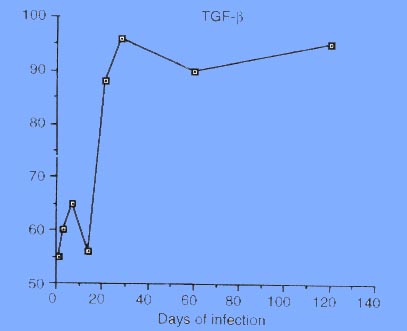 TGF: supresor de CMI
y antinflamatorio en TB avanzada
Clin Exp Immunol 2006; 144: 264-272
PERCENTAGE OF LUNG SURFACE AREA
AFECTED BY PNEUMONIA
CONTROL
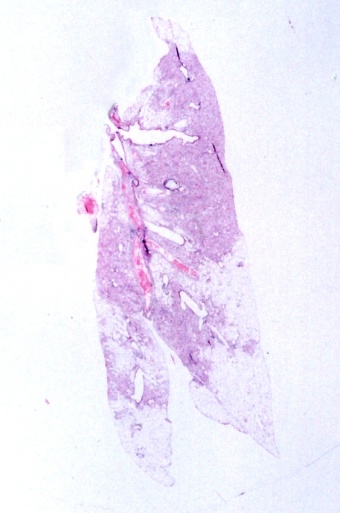 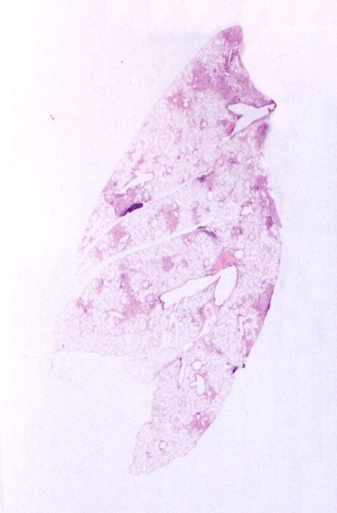 BG
*
BG+Nif ac
100
*
80
60
*
% OF PNEUMONIA
40
20
0
15
30
45
60
DAYS OF INFECTION
CONTROL
CFU
BG
BG+Nif ac
30
*
*
106 CFU/LUNG
10
0
15
30
45
60
DAYS OF INFECTION
El bloqueo simultaneo del TGFβ y prostaglandina E es sinérgico en el control de la infección y el tratamiento.
106 CFU/LUNG
Clin Exp Immunol. 2006; 144: 264
Productos naturales
Analisis de plantas medicinales mexicanas
Extractos hexanicos de las plantas Chamaedora tepejilote y Lantana hispida
Dos triterpenos tienen actividad antimicobacteriana (ac ursólico y oleanólico)
Estudios in-vitro han mostrado efectos bloqueadores del TGFβ y de la sintesis de prostaglandinas. Tambien inducen la expresión de TNFα e iNOS
Cepa H37Rv drogosensible
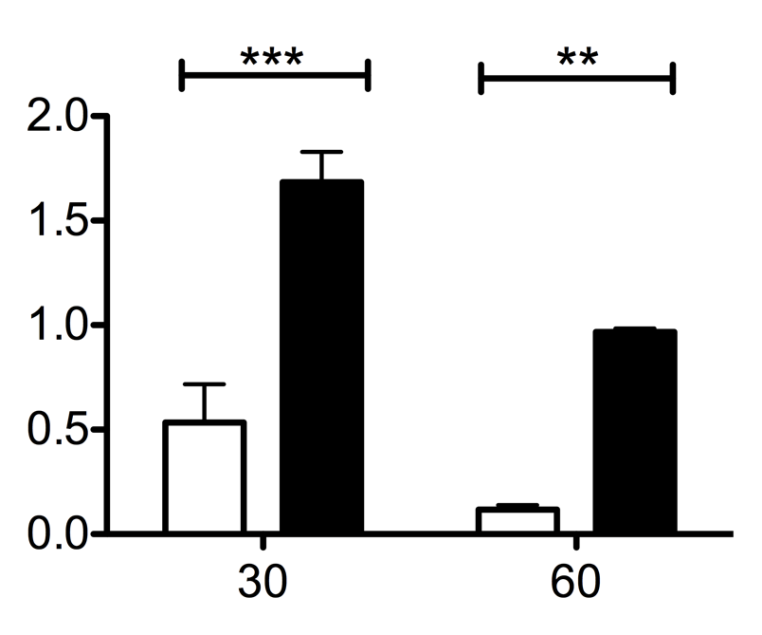 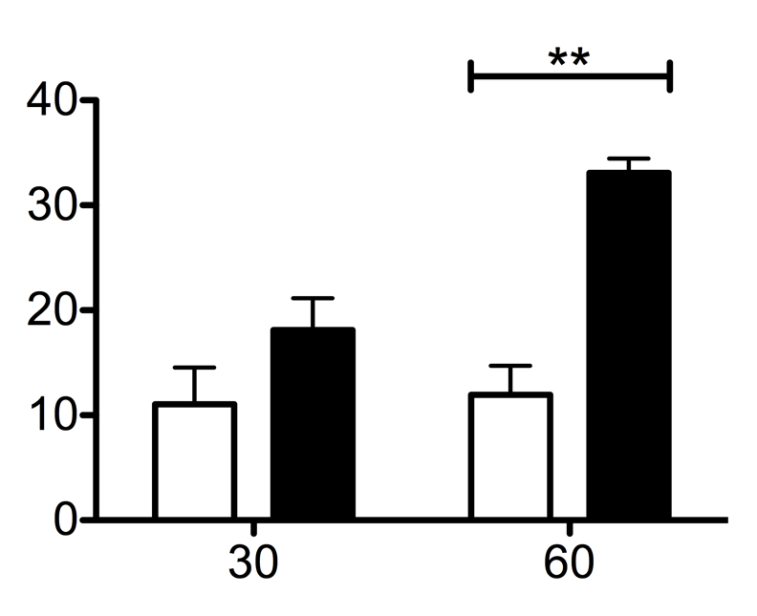 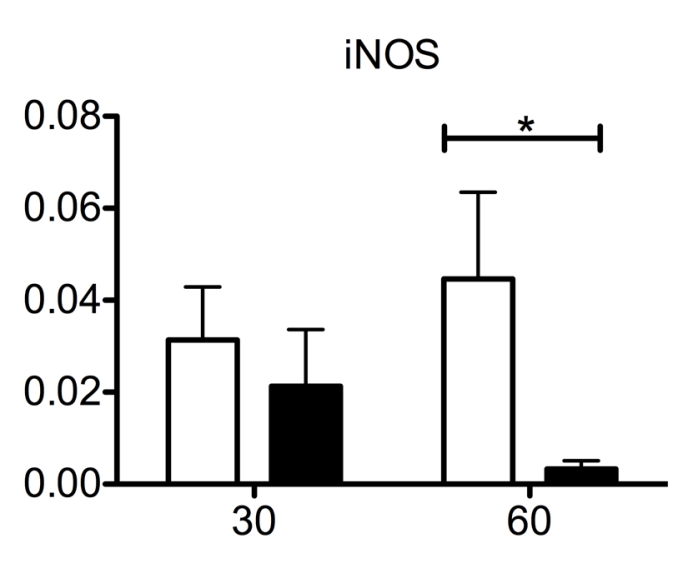 UA/OA
CONTROL
% of lung surface area affected 
                 by pneumonia
mRNA copies/106 copies
               of G3PDH
Cepa MDR
Bacilli loads per lung (1x106)
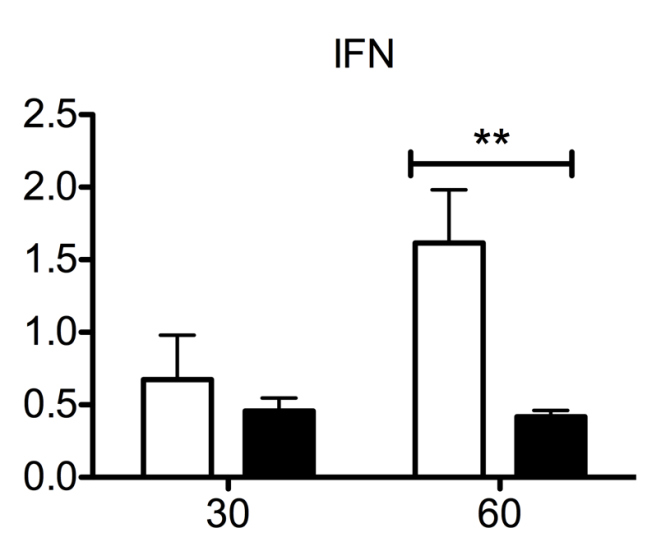 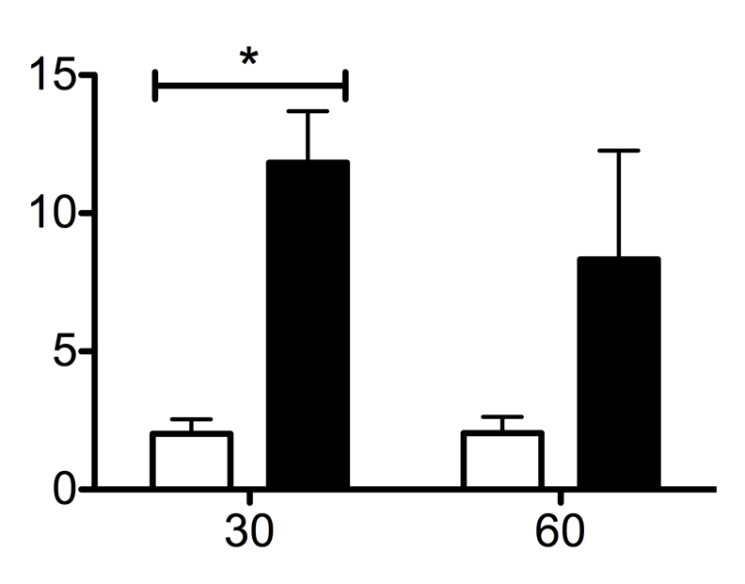 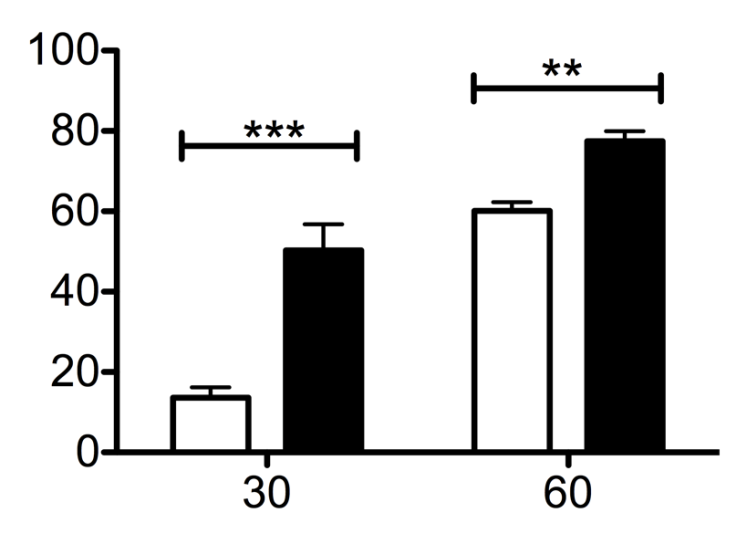 Days of treatment
BMC Complementary and Alternative Medicine 2013 Oct 7;13:258
Peptidos antimicrobianos sintéticos y naturales tienen actividad
eficiente en tuberculosis drogosensible y resistente
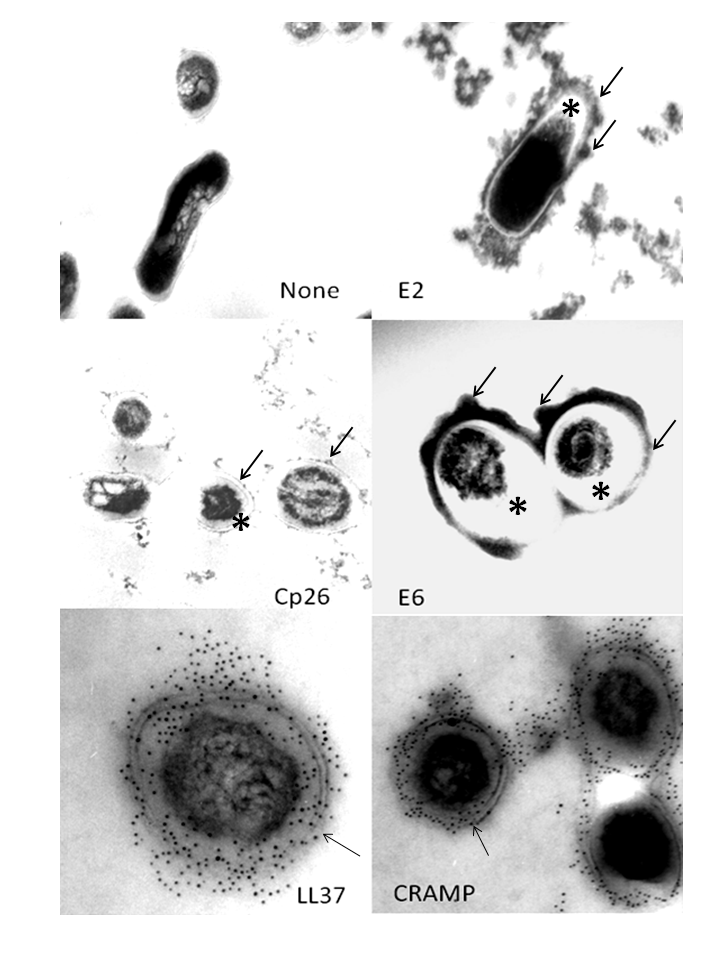 Mtb drogoresistente
Mtb drogosensible
International Journal of Antimicrobial Agents. 2013: 41: 143-148
Participantes
Sección de Patología Exp
INCMN. 
Dulce Mata
Jorge Barrios
Alejandro Fco Cruz
Javier Rangel 
Hector Maldonado
Universidad de 
Londres UK
Graham Rook
John Stanford
Universidad British Columbia
Vancouver Canada
 Robert Hancock
Inst Fisiologìa Celular
UNAM
Fernando Lopez Casillas
Valentin Mendoza
IMSS CMN S-XXI
Adelina Jimenez
Jorge Cornejo
IMSS Zacatecas
Bruno Rivas